Best PracticesElectronic Evidence &Electronic Crimes
proudly presented by
The San Mateo County
District Attorney’s Office
Electronic Crimes Unit
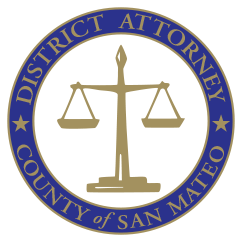 Electronic Evidence
Preserve the evidence
   Obtain the evidence
   Interpret the evidence
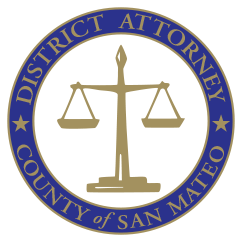 Electronic EvidencePreserve the evidence
Digital devices
Airplane mode
Pattern/biometric/pin unlock
Computers
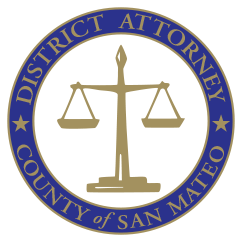 Electronic EvidencePreserve the evidence
Social media, email, cloud storage
Preservation letters
Screen shots
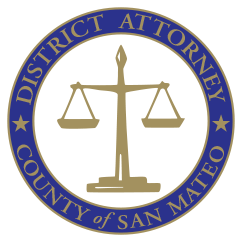 Electronic EvidenceObtain the evidence
Computer forensics resources
Inspector Matt Broad, DA’s Ofc
mbroad@smcgov.org
Jason Hutchinson, NCRIC
jhutchinson@ncric.ca.gov
Jeffrey Chenier, Hillsborough PD
gchenier@hillsborough.net
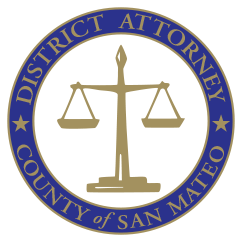 Electronic EvidenceObtain the evidence
Cell Phone forensics
	   Inspector Jordan Boyd, DA’s Ofc
   jboyd@smcgov.org
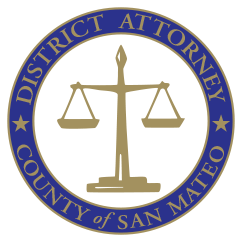 Electronic EvidenceObtain the evidence
Be specific. Tell your forensic analyst what you want them to focus on.
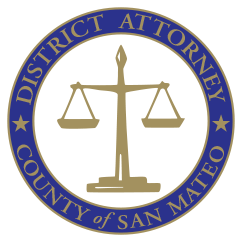 Electronic EvidenceObtain the evidence
Search warrants
For Google, ask for Tombstone data
SW must have a California address. If they don’t, you need to domesticate the SW. If international, you may need MLAT. 
Taking longer than 5 business days? Remind them that they are in violation of state law (PC 1524.2(b)(1))
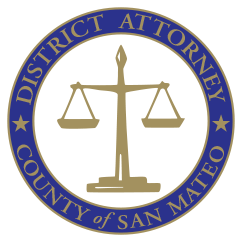 Electronic EvidenceObtain the evidence
Other sources of evidence…
Google Location Services
Cloud data (Google Drive, Onedrive, iCloud, etc.)
Video surveillance (including doorbell)
Vehicle Forensics (Berla)
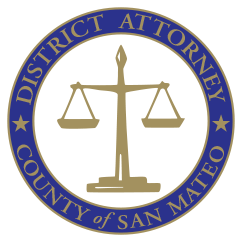 Electronic EvidenceInterpret the evidence
You get the returns from the forensic analyst.
Was the evidence analyzed?
Was the evidence interpreted?
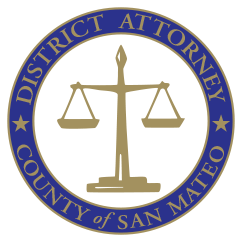 Electronic EvidenceWhat to submit with your case
Cell phone evidence – Cellebrite report (PDF)
Digital device evidence – Supplemental report by forensic analyst or you
Social Media evidence – Supplemental report and Social Media returns
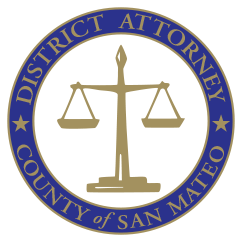 Electronic EvidenceWhat to submit with your case
Send entire cell phone dumps? Entire hard drive image? Full Facebook profile?
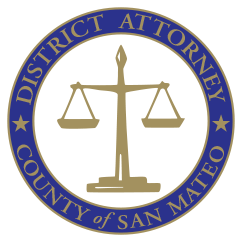 Electronic Crimes
Cybertips
SW - Describe offending activity in detail
Confirm ISP account holder still at residence
Ask ICAC to assist in search of home
ICAC has their own SW template
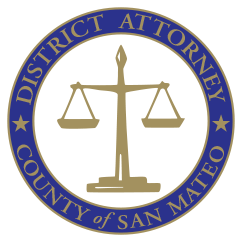 Electronic Crimes
CP cases
What is CP?
Submit the CP with case
Provide summary of the CP material
Do you need an age expert?
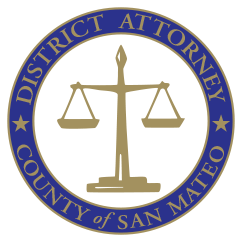 Electronic Crimes
Unauthorized intrusion
Description from victim how intrusion occurred
Preserve access logs
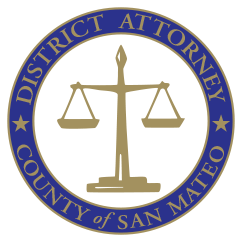 Electronic Crimes
“Creeper” cases
Underaged victims of social media creep
Geographic location of perp is immaterial
Prevent victim tipping suspect off
Preserve. Preserve. Preserve.
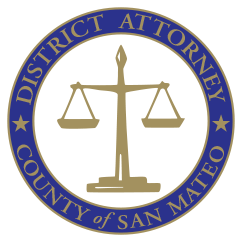 Need help?

vjangla@smcgov.org
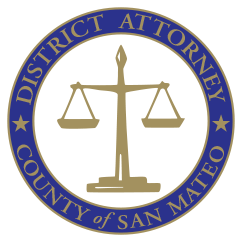